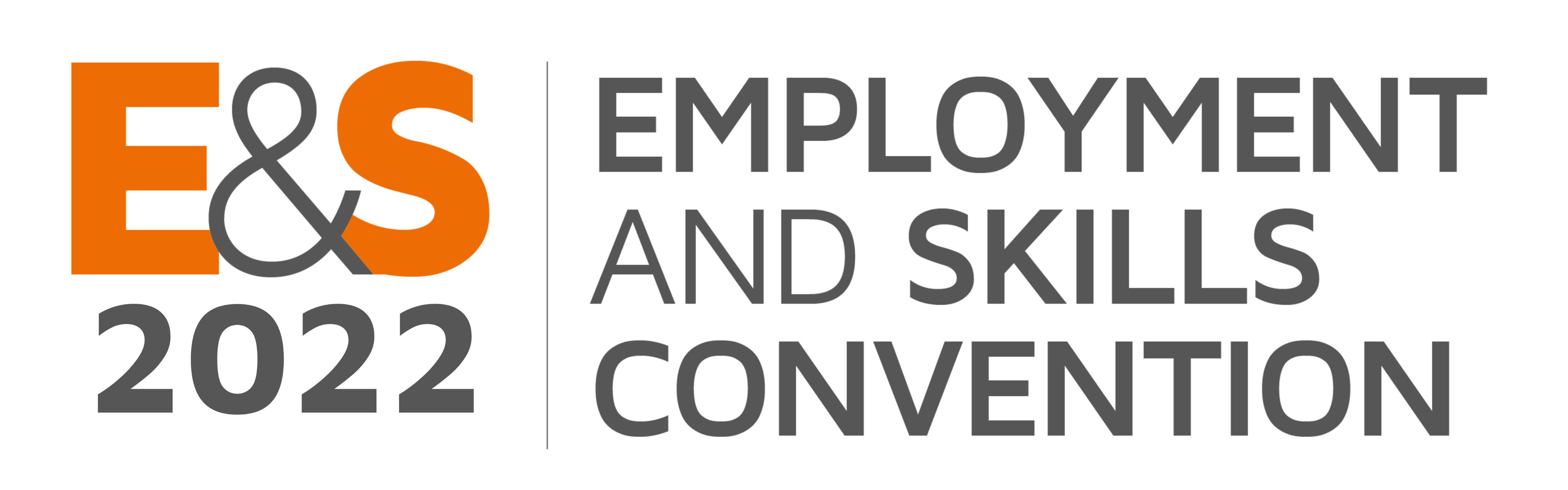 Expanding opportunity, meeting demand

@LearnWorkUK
#EmpSkills22
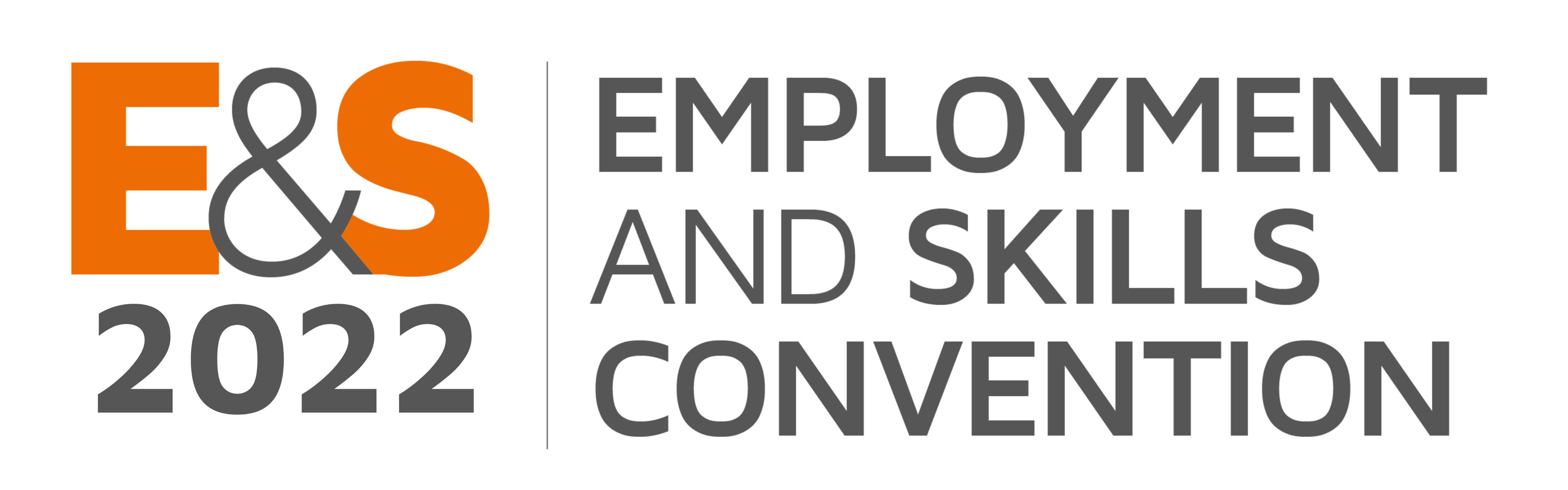 Workshop 3 | Skills revolution or damp squib? 


Chair: Jo Pownall, Employment & Training Development Manager, Clarion Futures

Graham Hasting-Evans, Chief Executive, NOCN; Simon Ashworth, Development Manager, 
AELP; Bhavina Bharkhada, Head of Policy & Campaigns, MakeUK
17 November 2022
Skills Revolution or Damp Squib?Employment and Skills Convention 2022
Simon Ashworth, Director of Policy, AELP
The Role of Employment and Learning Providers in Ensuring Skills Provision is Meeting the Needs of Employers and Learners
Its critical to recognise the diversity of the training provider base.

Different institutions have distinctive strengths. Too often policymakers overlook this and are institutionally biased on their approach to investment, funding and policy design. 

In work based learning, Independent Training Providers (ITPs) have a proven track record of meeting the changing and ongoing needs of employers – around 70% of apprenticeship delivered by ITPs, along with the majority of the new employer-led Skills Bootcamp provision.

Place-based FE Colleges seen as anchor organisations whilst also offering capital intensive specialist provision. Adult community learning providers have a unique role in their role in the communities in which they operate.
The Role of Training and Vocational Learning in Meeting Employer Demand
Apprenticeships offer a unique and flexible work-based product – including both on and off-the-job training. Apprenticeships offer the best return on investment, but only where apprentices complete their programmes.

Apprenticeship funding is fully employer-led, employers can choose which provider why want to work with, no longer restricted to who has funding and what they can offer.  But not all parts of further education are like this...

Consideration of the impact devolution of skills is important to consider.  One of the challenges of devolution of skills funding means it has become considerably harder for a regional or national offer for employers.

Growing shift in responsibilities to the Institute for Apprenticeship and Technical Education (IfATE) in approving new employer focused qualifications in the future skills landscape.
What Policy Changes are Needed?
Ensure the training providers have a proper role in the development and delivery of the Local Skills Improvement Plans (LSIPs).

Expansion of lifelong learning accounts (being introduced with the Lifelong Loan Entitlement)  to level 3 and below to give adults greater autonomy and choice about where and how they access their training and/or entitlements.

The need for the DfE to reconsider the current approach to lower level qualification reform and the perceived view of value and impact of non-regulation provision. These programmes are critical stepping stones for many disadvantaged adults. 

Maintain the apprenticeship levy ring fencing on apprenticeship training and/or assessment and more targeted support for young adults and smaller employers access opportunities and funding. Targeted incentives and simplification of the Apprenticeship Service.
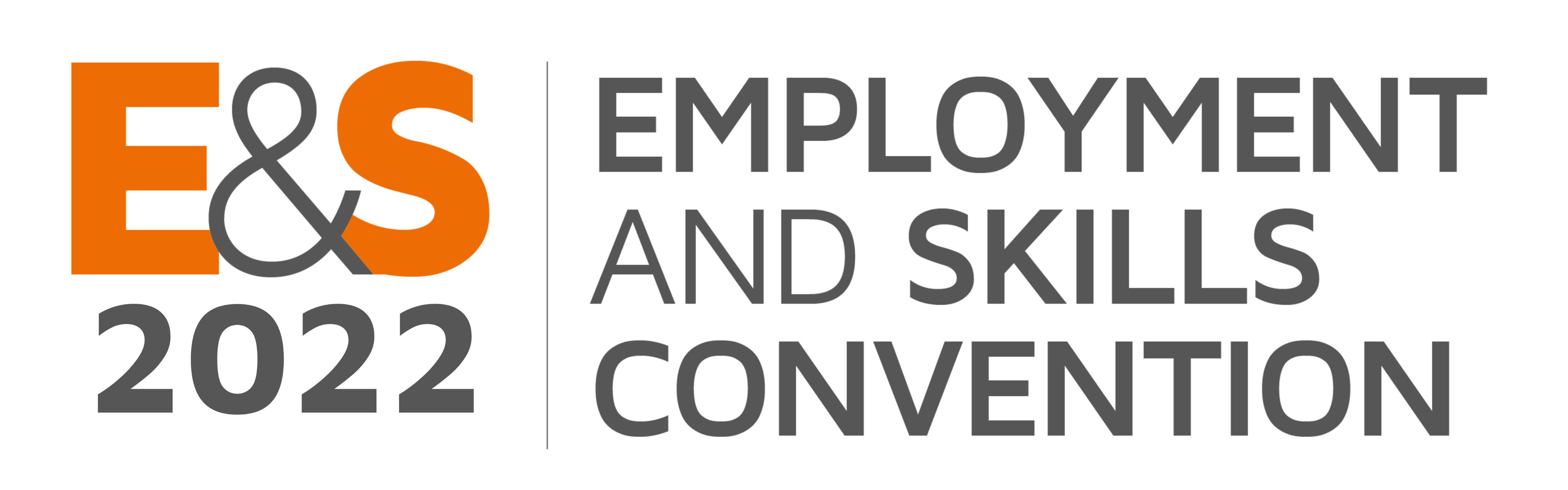 Workshop 3 | Skills revolution or damp squib? 


Chair: Jo Pownall, Employment & Training Development Manager, Clarion Futures

Graham Hasting-Evans, Chief Executive, NOCN; Simon Ashworth, Development Manager, 
AELP; Bhavina Bharkhada, Head of Policy & Campaigns, MakeUK
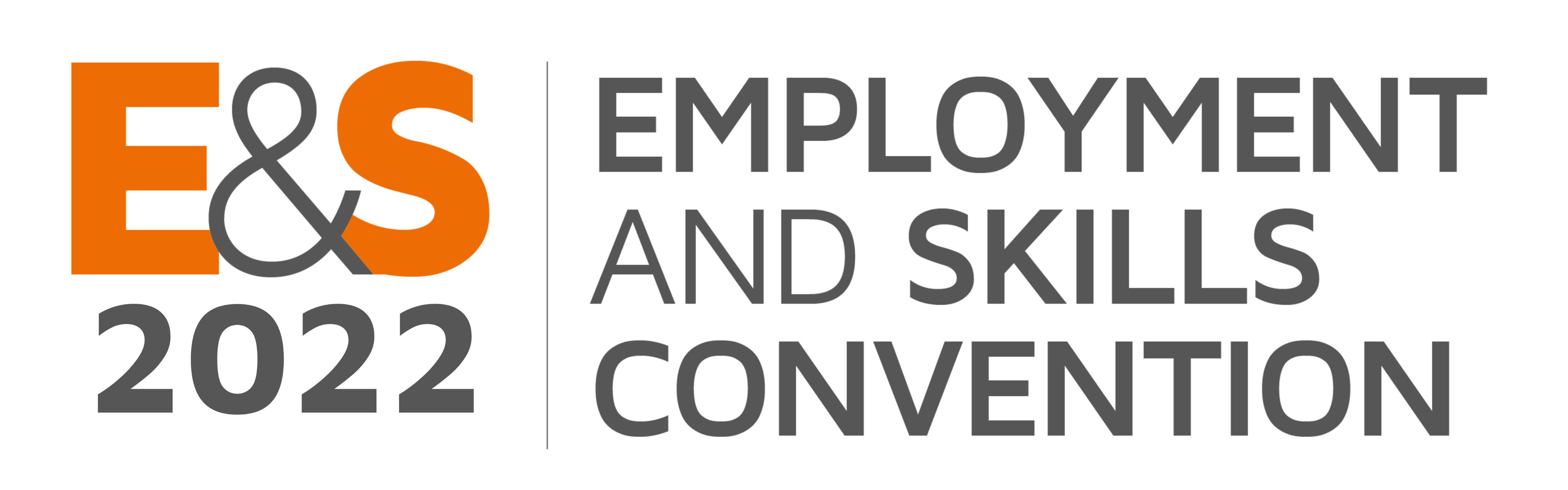 learningandwork.org.uk
@LearnWorkUK
#EmpSkills22